MY HOUSE
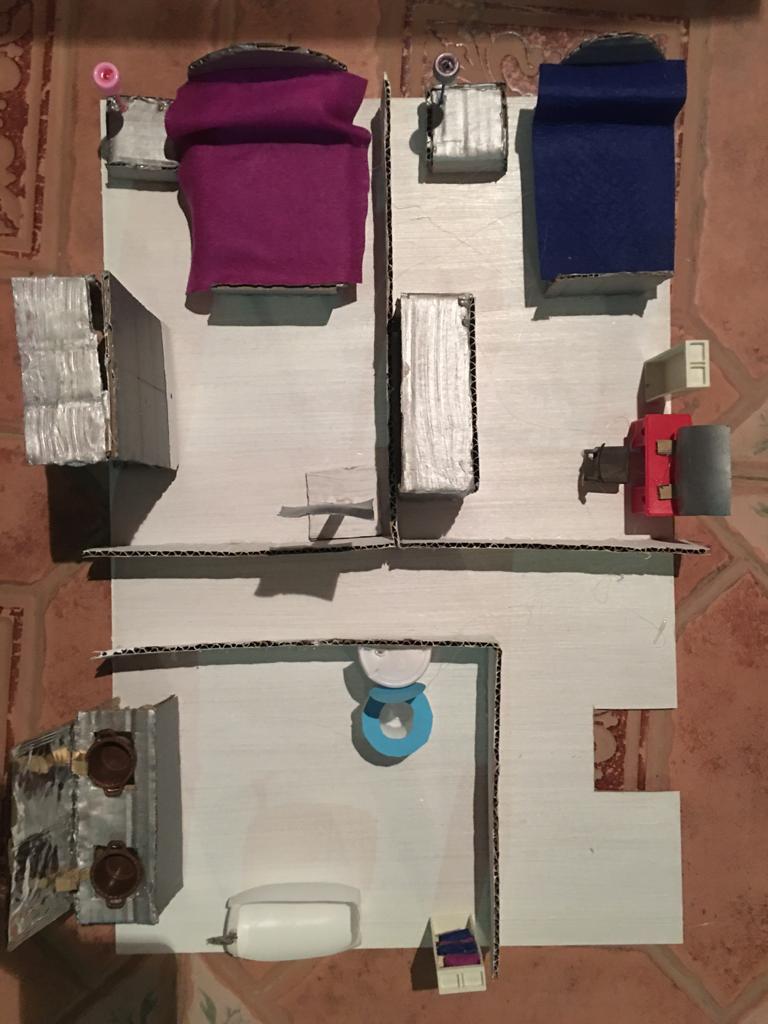 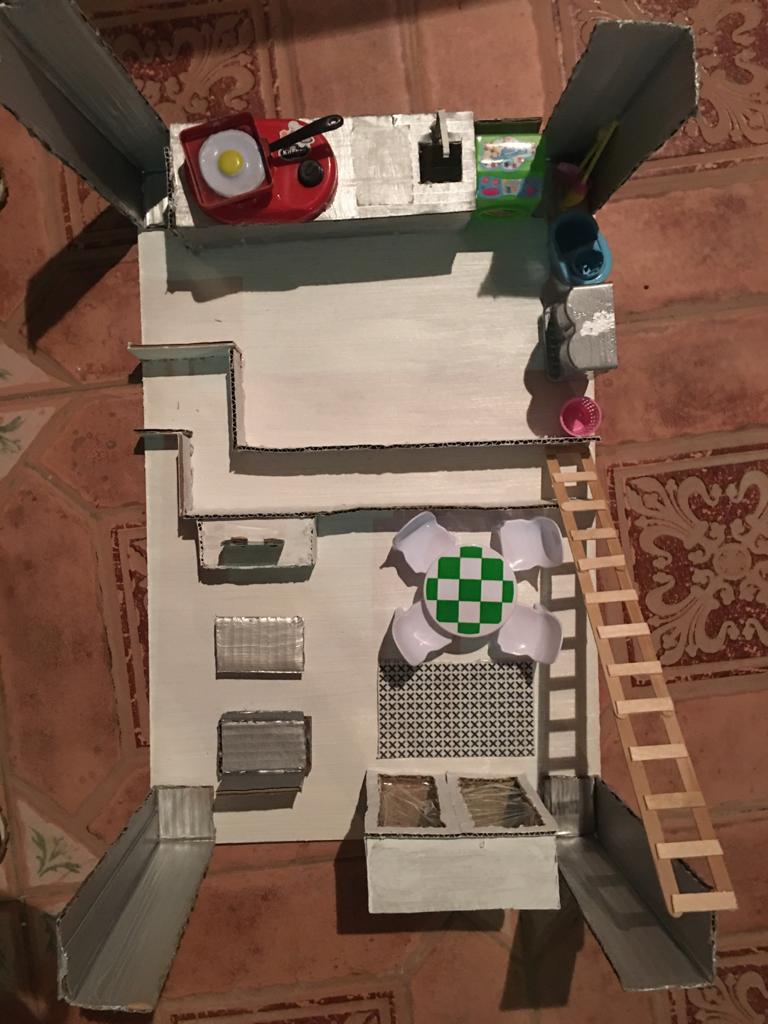 JUAN ANTONIO NUÑEZ
RAUL LARINTO
KITCHEN
My house has got ground floor. In there, there is a kitchen that. There is a red cooker. There is also one gray sink next to it there is a washing machine, and one gray fridge. Under it, there is a freezer.The dad is cooker a egg
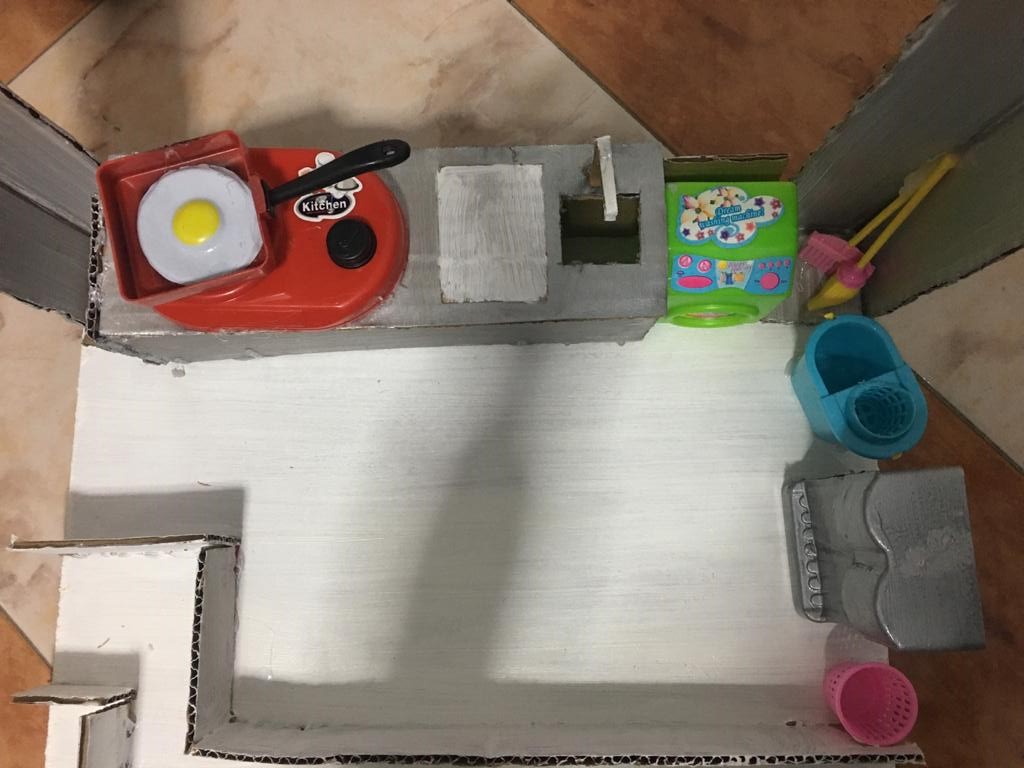 LIVING ROOM
I have got a gray sofá , and also a gray table. I have got a black TV and also a white cupboard. The floor is white. There is also a big air conditioning console and beautiful lamp. The mother is watching TV whit her daughter
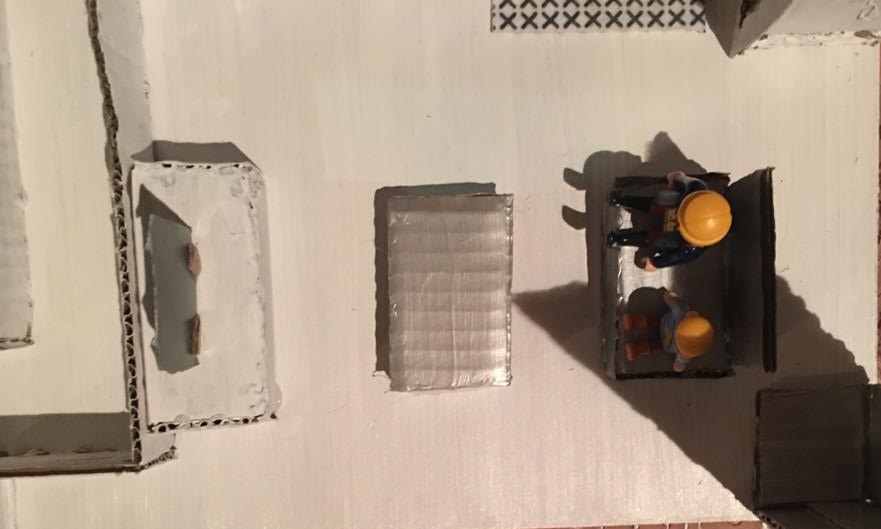 BATHROOM
This is my bathroom. The floor is white, there is a white WC close to the wall, there are two gray basin.The bathtub is next to the basin. There are two cupboards one big cupboard under the basin, and a small cupboard opposite the bathtub.
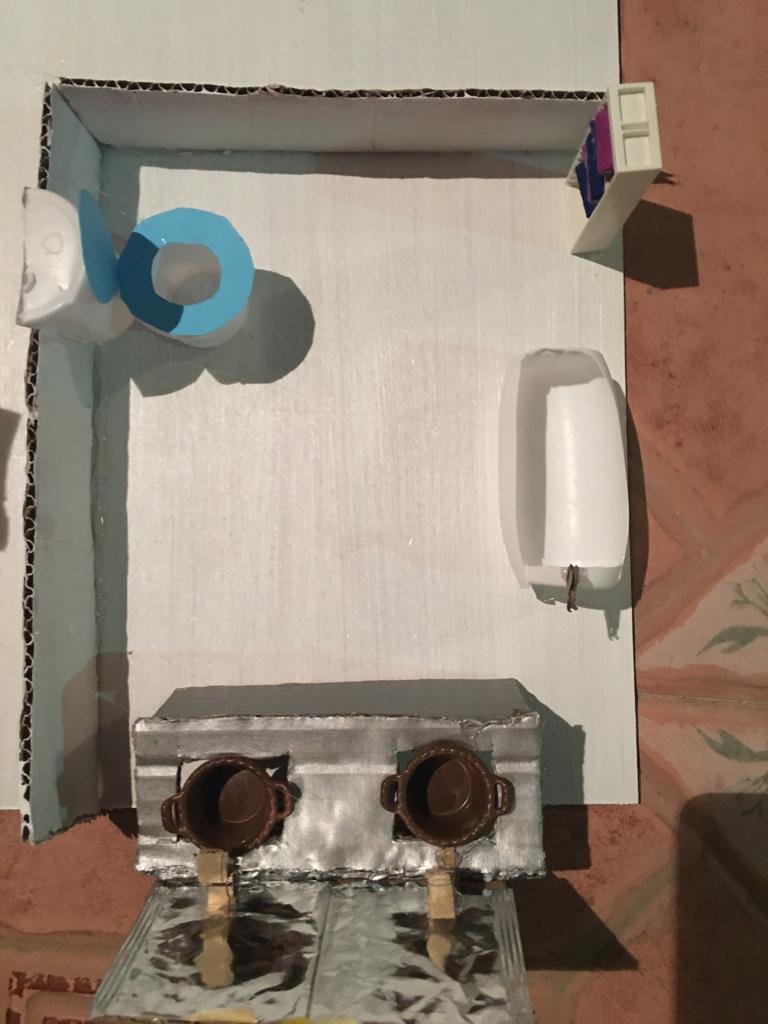 DINING ROOM
This is my dining roomThere is a white table in the middle, there is a white cupboard next to the table, the table has got four chairs, there is a carpet.
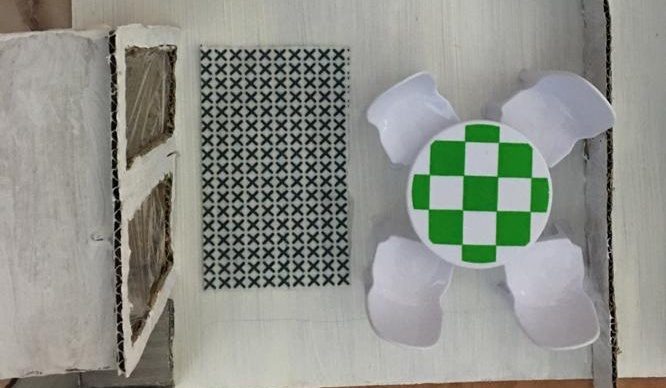 THE BEDROOM PARENT
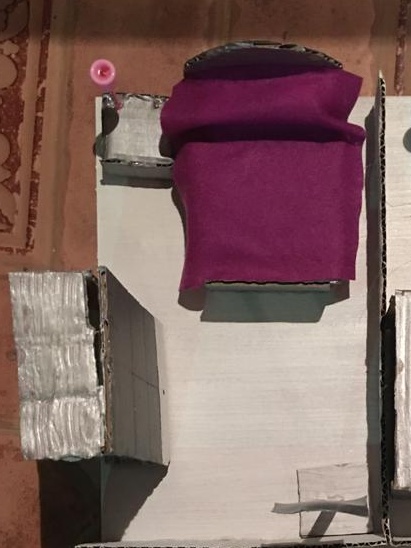 There is my bedroom parent
There is a purple bed close to the wall, the TV is opposite to the bed, there is a small table and a wardrobes next to the bed there is also big wardrobe at the and of the bedroom
BEDROOM
This is my bedroomThere is a desk. On the desk there is a small TV.Next to the TV, there is a shelf with some books on it.In the chair in front of the desk.There is a cupboard close to a wall. The big cupboard have got two white doors, and white drawers. My bed is blue and big, and next to bed there is whit small table
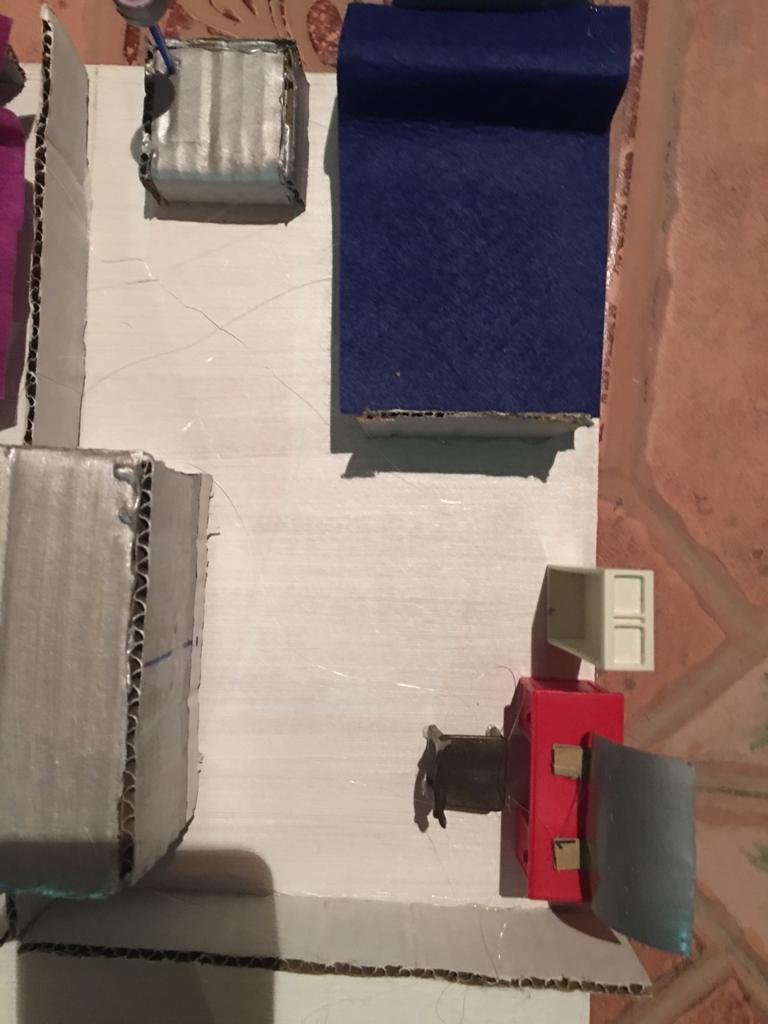